The course
2014 - 2015
(suggested by Yahoo! Research, Barcelona)
Project #1: Dictionary search with 1 error
The problem consists of building a data structure to index a large dictionary of strings of variable length that supports efficient search with edit-distance at most one. This problem has important applications in correcting misspelled keywords in search engine queries. 
 
The project consists of designing and implementing a solution based on one/more of libraries below in which the strings to be indexed are the queries in dataset. Then, the goal is to execute a serie of queries sampled from the provided dataset and possibly changed in one character (per query) in order to simulate misspells. The students have to profile and optimize their code and provide measurements of its time/space efficiency
(suggested by Yahoo! Research, Barcelona)
Project #1: Dictionary search with 1 error
Datasets  
MSN Query Logs (2006 and 2007). [14M and 100M queries].
 
Software and Libraries 
Compressed Permuterm Index
Succinct Data Structure Library
Ternary Search Tree
Minimal Perfect Hashing
 
References
D. Belazzougui, R. Venturini: Compressed String Dictionary Look-Up with Edit Distance One. CPM 280-292, 2012. 
I. Chegrane, D. Belazzougui: Simple, compact and robust approximate string dictionary. CoRR abs/1312.4678, 2013.
(suggested by Tiscali, Pisa)
Project #2: Compressing a large web collection
The problem consists of grouping Web pages and then compressing each group individually via Lzma2 compressor. The goal is to find the grouping strategy that minimizes the achieved compression. This problem has important applications in storage of text collections in search engines.

The project consists of designing and implementing an efficient clustering solution which can scale to Million of pages. Then, the goal is to test the proposed solution on the provided dataset by measuring the compressed space with Lzma2, and the overall time to compress the whole dataset. The students have to profile and optimize their code and provide measurements of its time/space efficiency. As a baseline for comparison the students can compare their solution with the one that sort Web pages by their URLs.
(suggested by Tiscali, Pisa)
Project #2: Compressing a large web collection
Datasets
Gov2 crawl - 25M Web pages. 81 Gb gzipped.
 
Software and Libraries 
Lzma2 compressor - http://www.7-zip.org/sdk.html
Sorting large datasets: Unix sort or STXXL (http://stxxl.sourceforge.net/)
Library for LSH implementation and shingling
Weka -  implements k-means and k-means++
 
References
…few…
P. Ferragina, G. Manzini: On compressing the textual web. ACM WSDM, 391-400, 2010.
10 Lectures
Lez 1. Trie + Ternary Search Tree - Rossano
Lez 2. Rank/Select + Succinct tree encodings - Rossano
Lez 3. FMI + SA (no construction) - Paolo
Lez 4. q-grammi + (compr) permuterm + (min-)perfect hash - Paolo
Lez 5. Discussion on the project #1 – Rossano
Lez 6. Sorting and Permuting - Paolo
Lez 7. Shingling, Min-Hash and LSH - Paolo
Lez 8. Clustering - Paolo
Lez. 9. Compressors LZ77 and Lzma - Rossano
Lez 10. Discussion on the project #2 - Paolo
The exam
It consists of three parts: 
Project 70% 
Written/oral test 20% 
Project presentation 10%
Page of the course
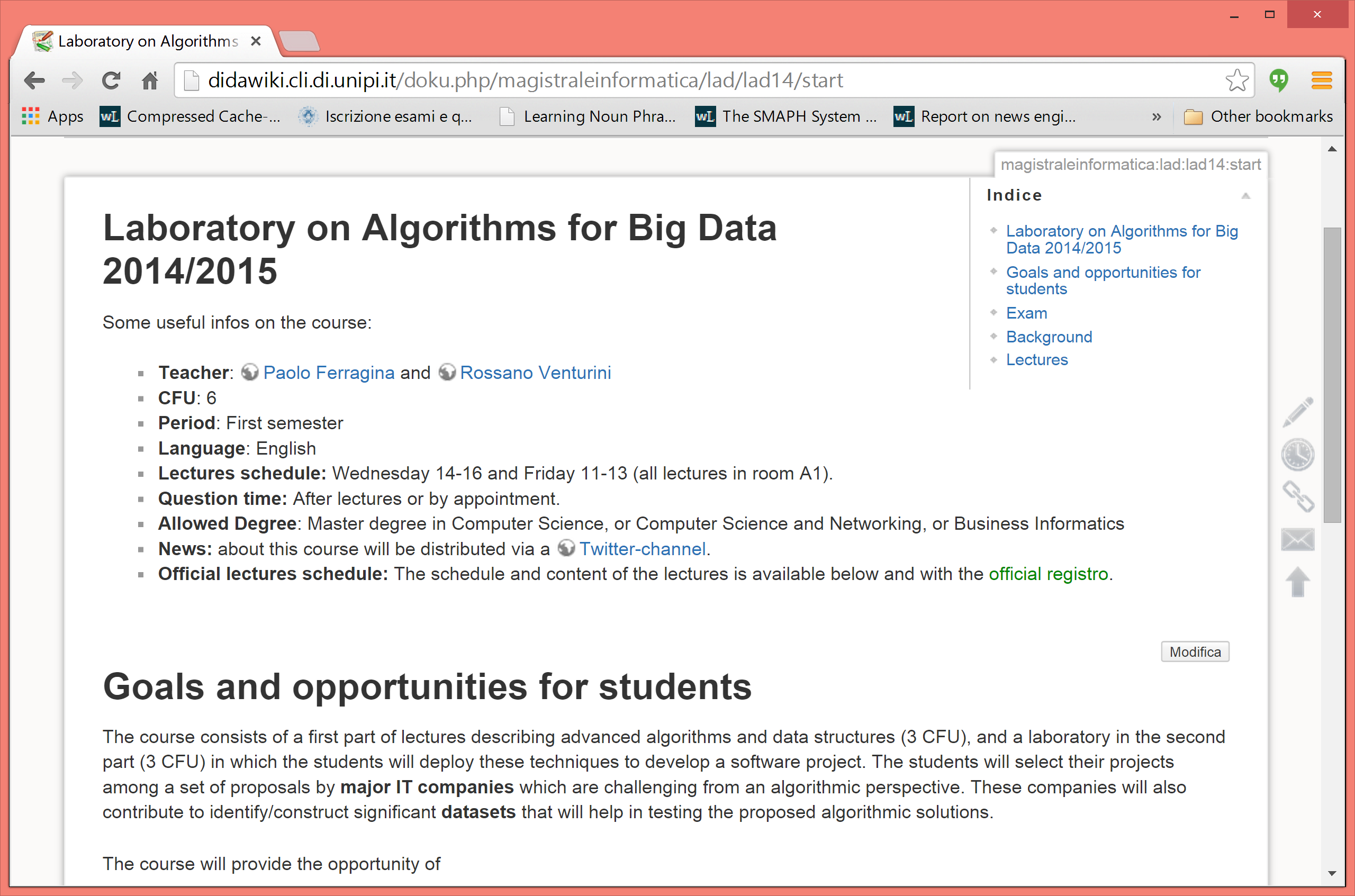